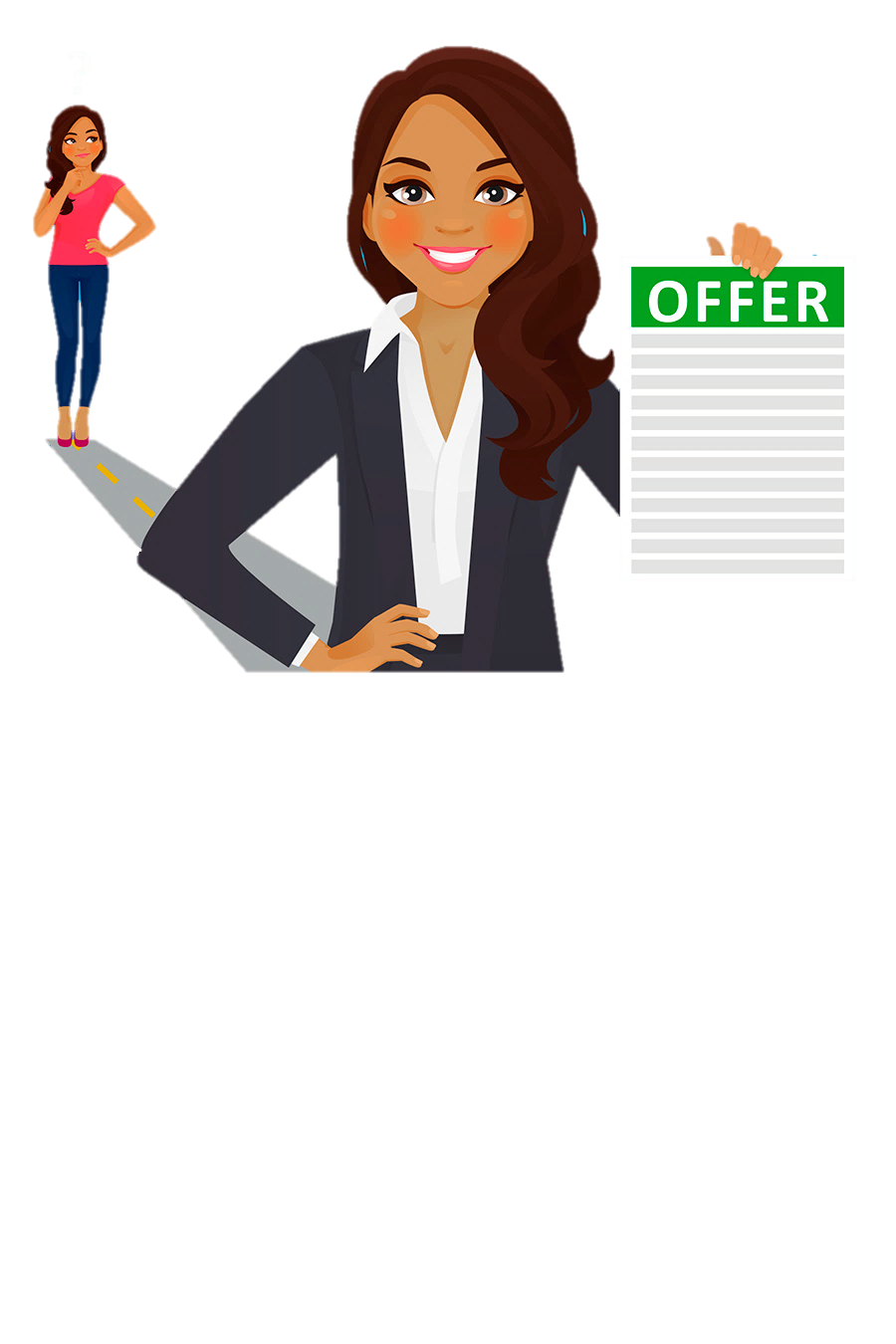 Find Your Focus
Marketing Career Paths
Which Type of Marketing Job Might Be Best for You?
Today’s Topics
What is marketing?
What do marketers do?
What are common types of marketing jobs?
Which type of marketing job might be best for you?
Who Is This Guy?
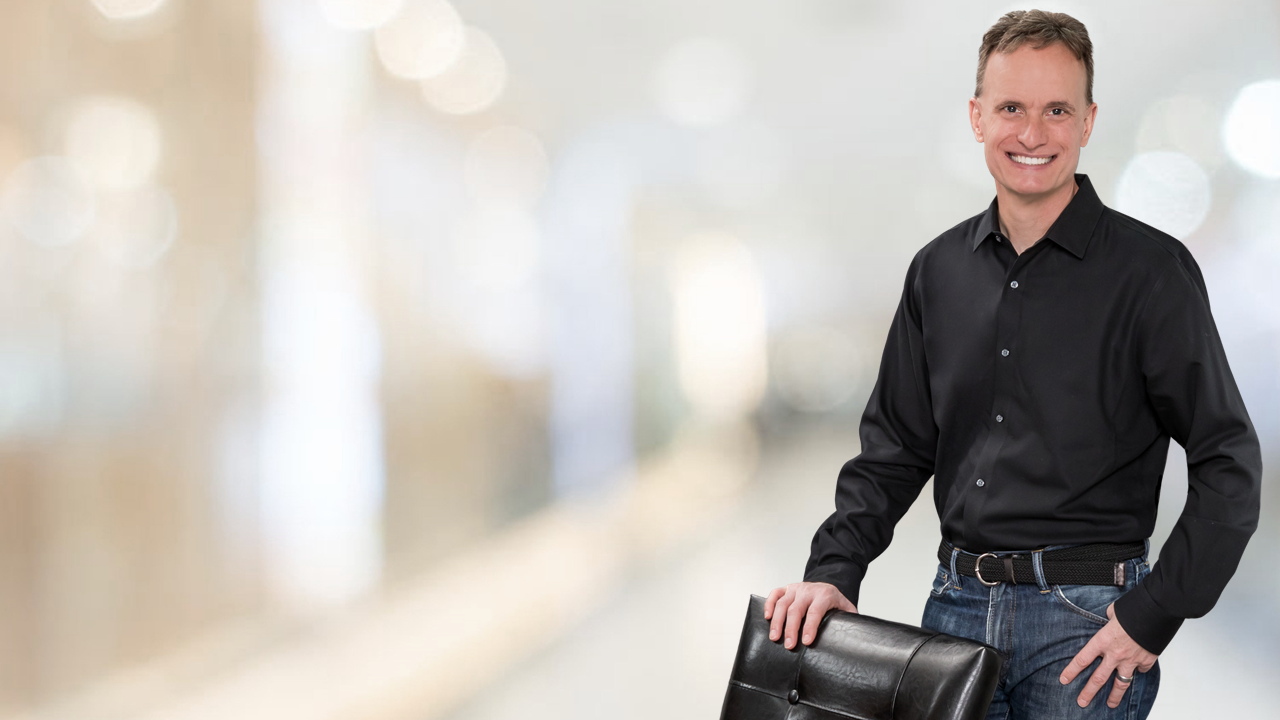 Rich Blazevich
21 Years in Consumer Products Marketing
Brand, Retailer, Innovation, & Field Marketing
Recruiting Team Leader for Marketing Dept.
What do marketers do?
Marketers 
inspire 
people 
to buy 
an organization’s
products or services
What do marketers do?
Marketers 
inspire 
people 
to buy 
an organization’s
products or services
What do marketers do?
Marketers 
inspire 
people 
to buy 
an organization's products or services
Marketers 
develop 
new products 
and 
advertising ideas
What skills are needed to do that?
Creativity
Leadership
Communication Skills
Marketers 
inspire 
people 
to buy 
an organization's products or services
What do marketers do?
Marketers 
inspire 
people 
to buy 
an organization's products or services
Marketers 
research 
target audiences to understand their 
needs and desires
What skills are needed to do that?
Curiosity
Empathy
Marketers 
inspire 
people 
to buy 
an organization's products or services
What do marketers do?
Marketers 
inspire 
people 
to buy 
an organization's products or services
Marketers 
analyze 
 competitive 
and 
company
opportunities
What skills are needed to do that?
Analytical Skills
Strategic Thinking
Marketers 
inspire 
people 
to buy 
an organization's products or services
Skills needed for marketing
Inspire
Creativity
Leadership
Communication Skills
People
Curiosity
Empathy
to Buy
Analytical Skills
Strategic Thinking
Topics in This Module
What do marketers do?
What are common types of marketing jobs?
Which type of marketing job is best for you?
Types of marketing jobs
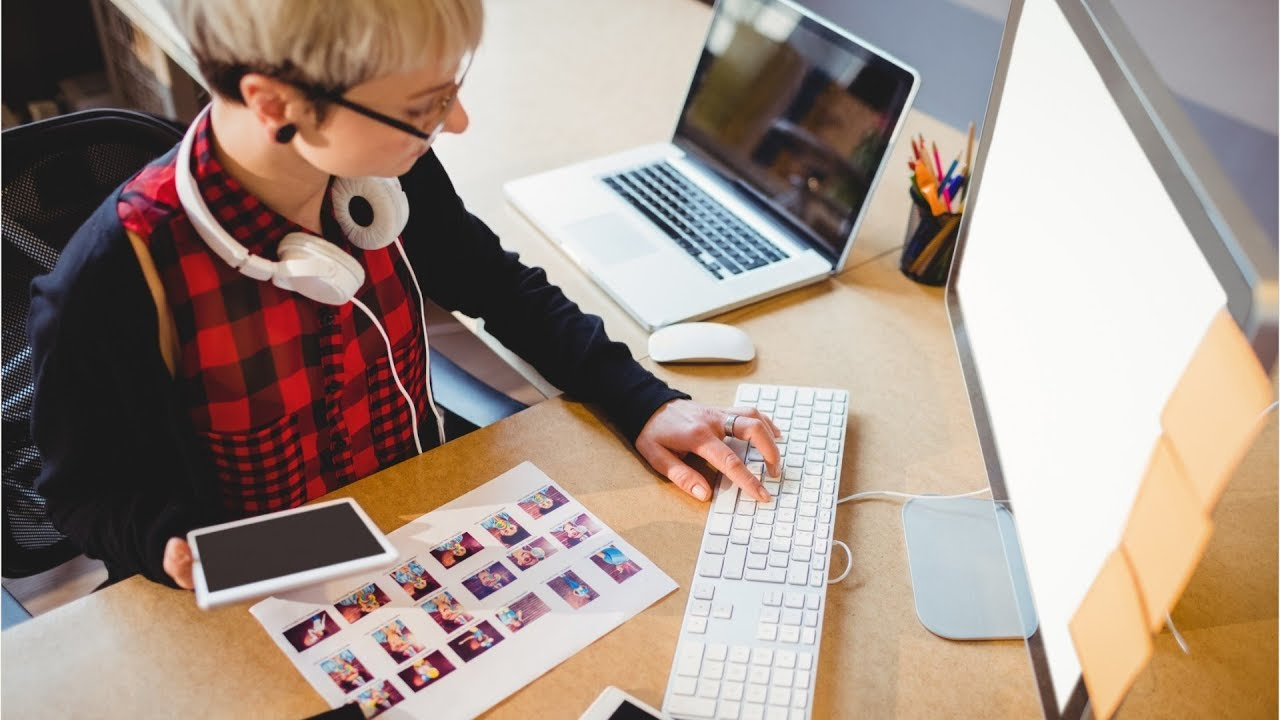 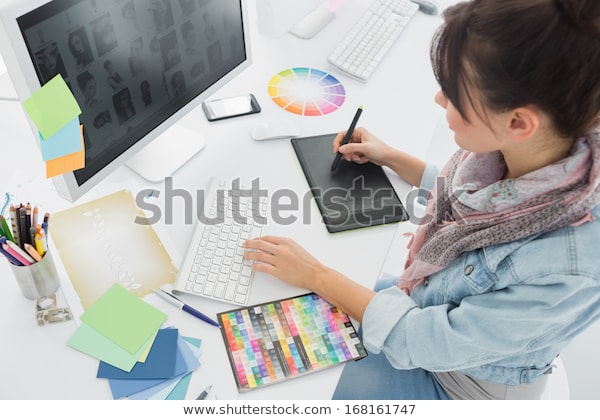 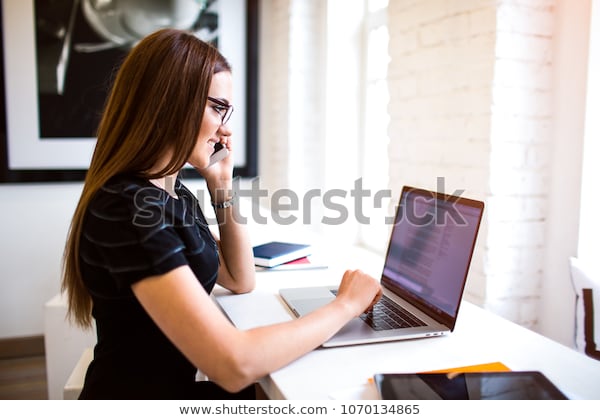 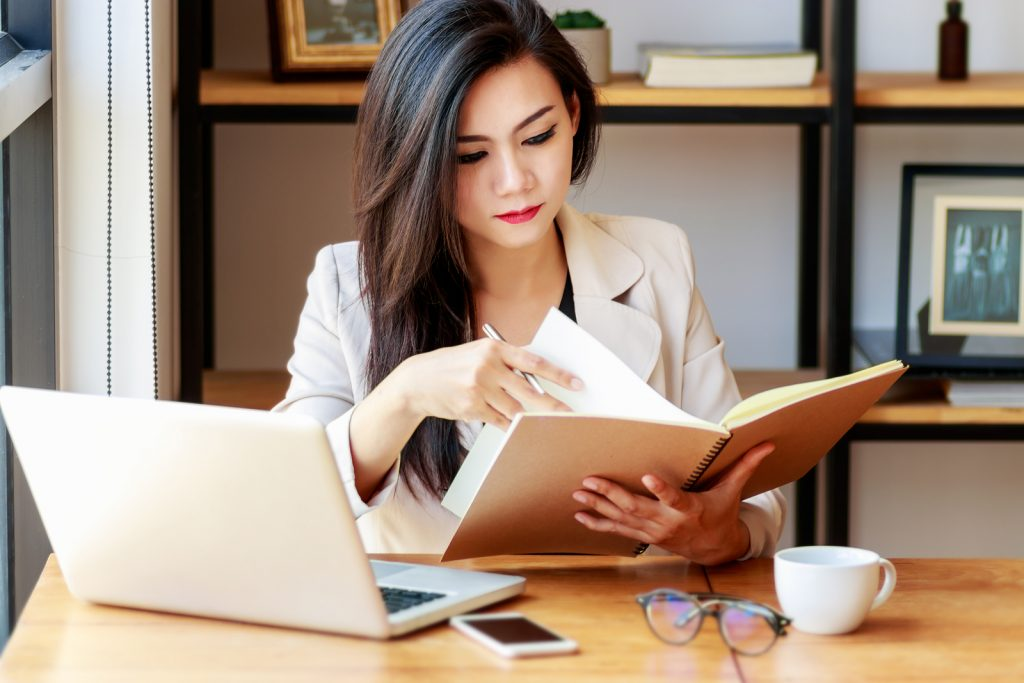 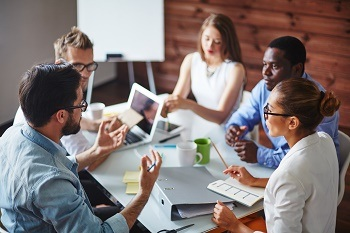 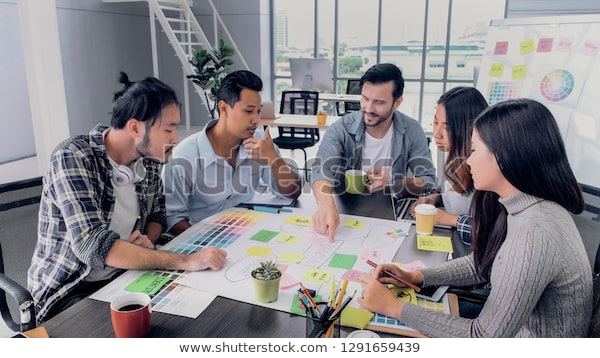 Content Creator
Creative Director / Copywriter
Media Specialist Digital/Social Media Manager
Marketing Generalist 
Brand/Product/Marketing Manager
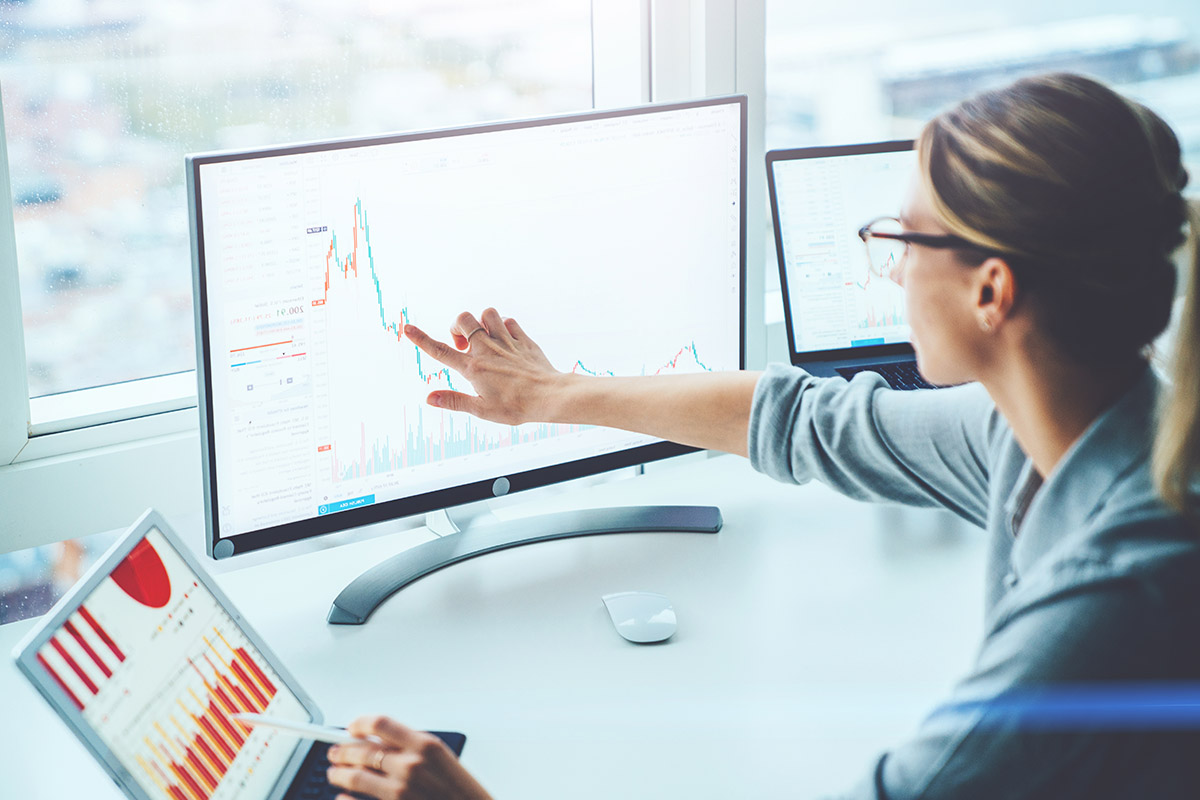 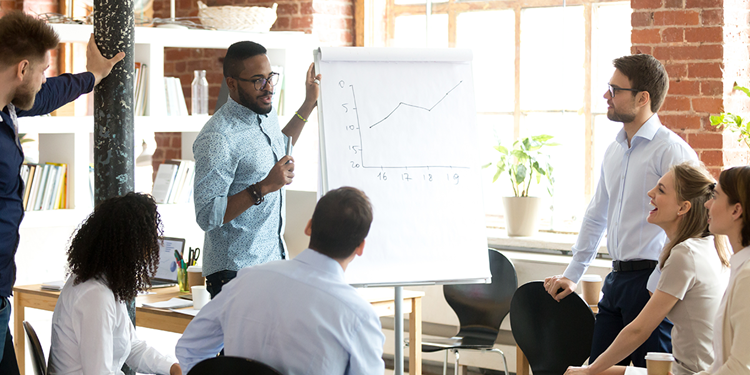 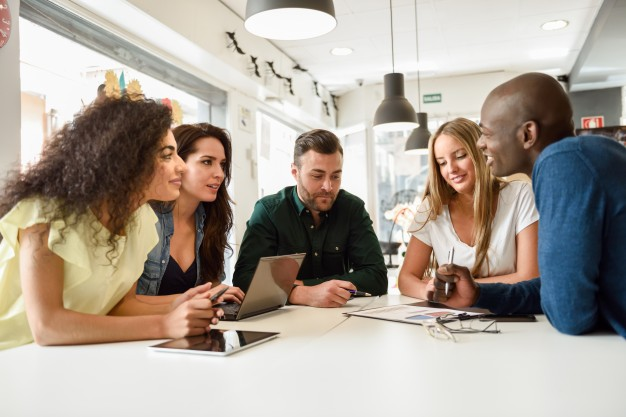 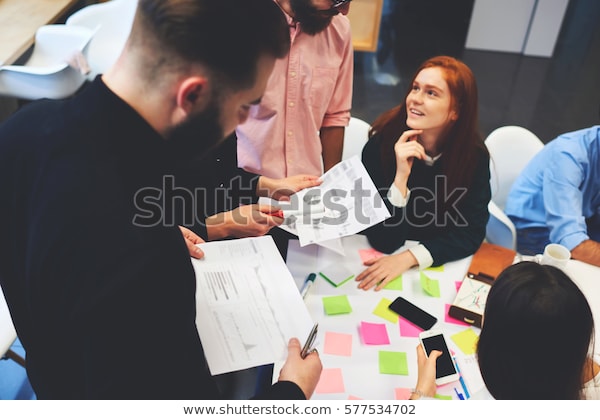 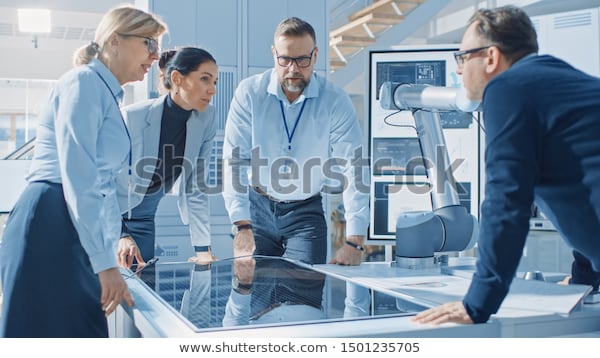 Insights Specialist Insights/Data Analytics Manager
Innovation Specialist Innovation Manager
Marketing Generalists
What they do:
Develop brand strategies
Identify business opportunities
Lead cross-functional teams to create new products and marketing programs

Most important skills:
Strategic Thinking
Empathy
Leadership
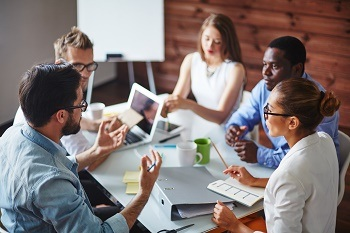 Marketing Generalist 
Brand/Product/Marketing Manager
Marketing Generalist
Finance
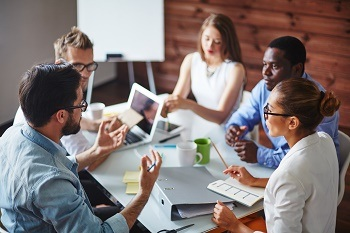 Operations
R&D
Insights
Marketing
Manager
Sales
Marketing Generalist 
Brand/Product/Marketing Manager
Legal
Public
Relations
Agencies
Marketing Generalist Career Path
General Manager
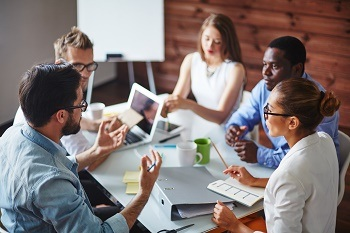 Chief Marketing Officer
Business
Start-Up
VP
Recruiting
Marketing Generalist 
Brand/Product/Marketing Manager
Marketing Specialist
Director
Agencies
Manager
Assistant, Analyst, or Coordinator
Content Creators
What they do:
Generate ideas for advertising campaigns 
Write copy to inspire customers to buy products or services
Develop graphics or ads

Most important skills:
Creativity
Communication Skills
Writing and/or Design Skills
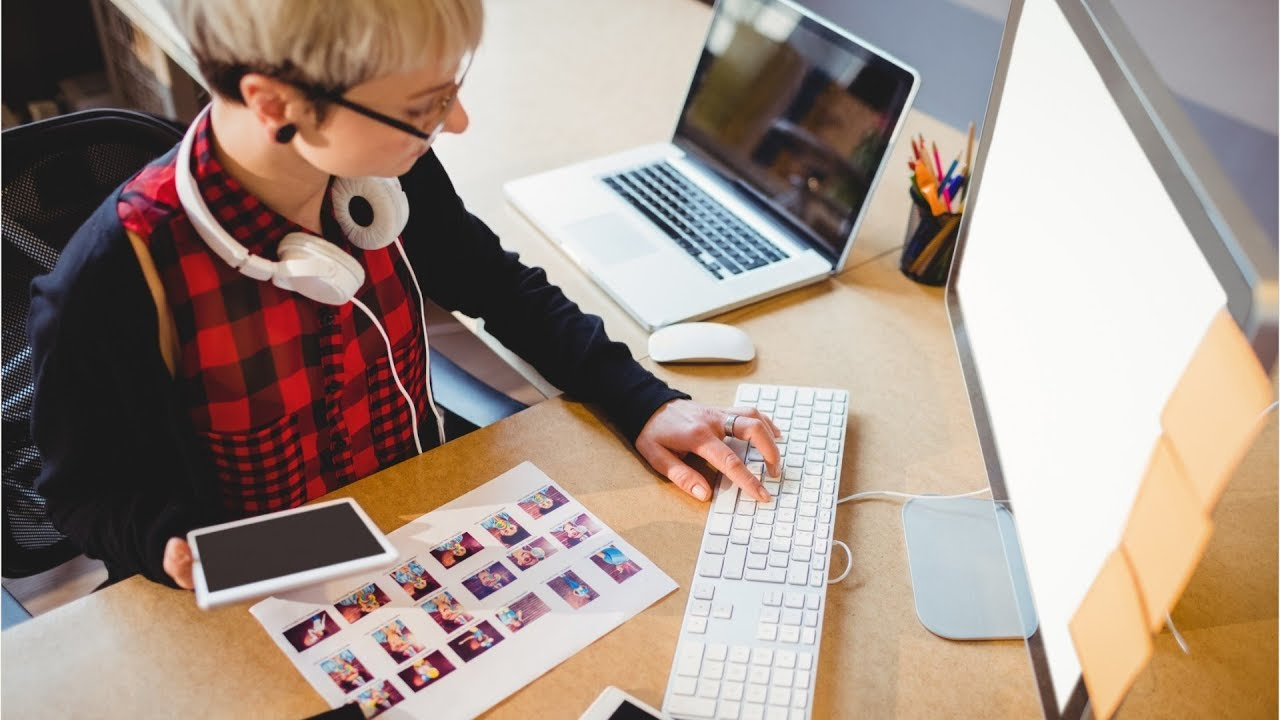 Content Creator
Creative Director / Copywriter
Content Creator
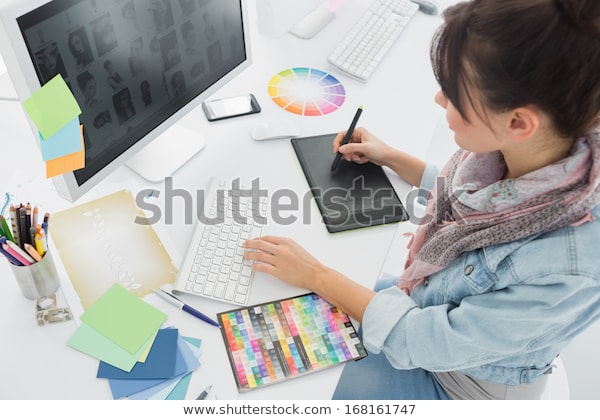 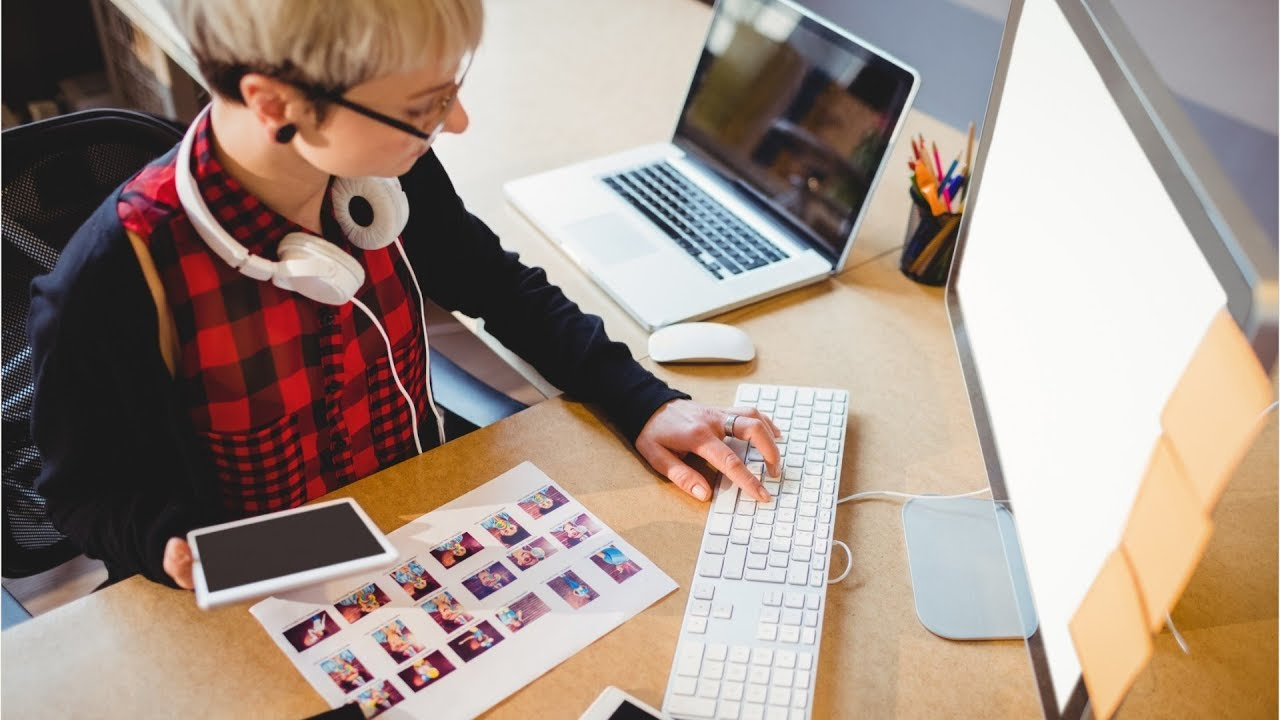 Analyze 
& 
Improve
Launch
Produce Final Elements
Content Creator
Creative Director / Copywriter
Refine
Copy & Graphics
Generate Concepts
Identify
Goals
Content Creator
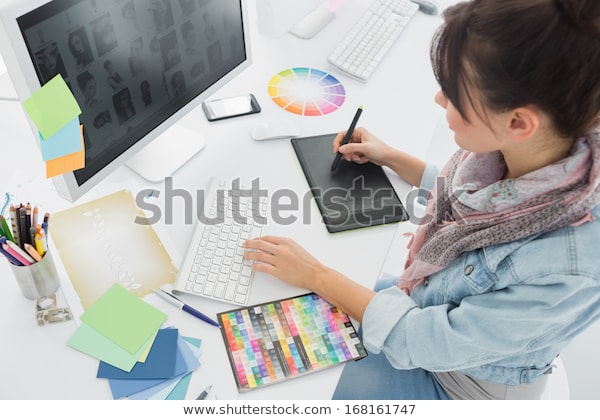 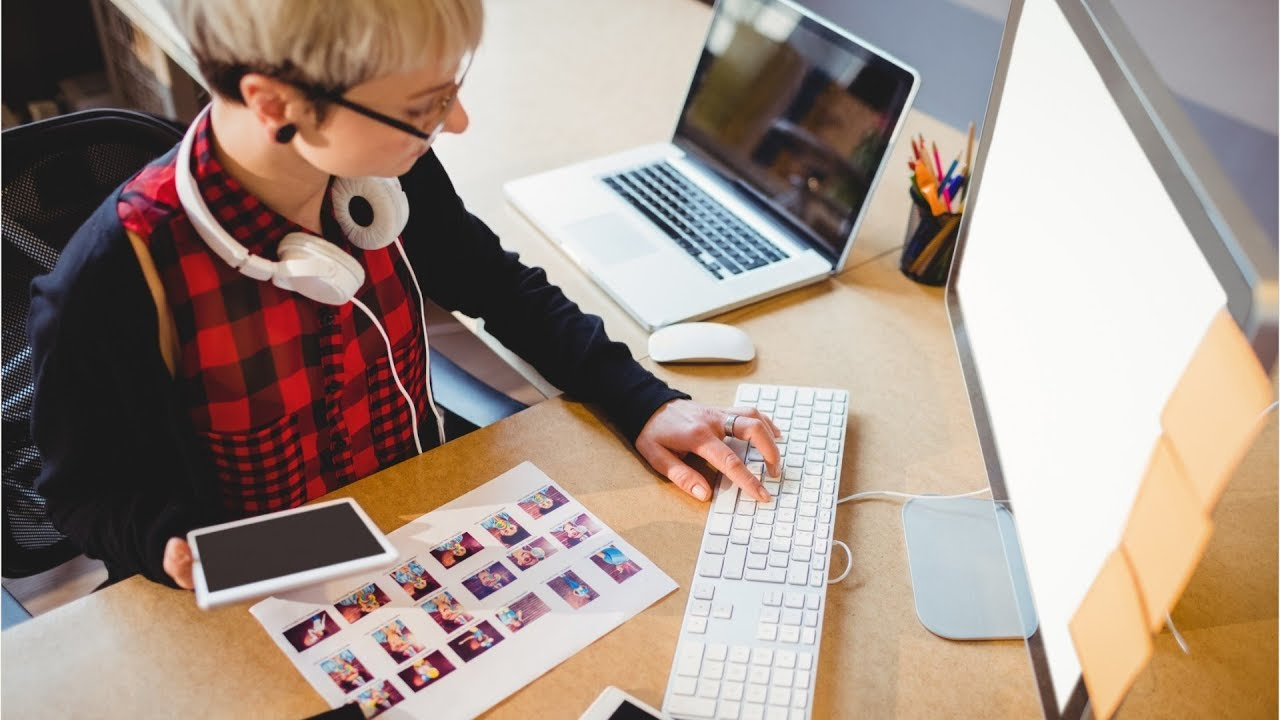 Analyze 
&
Improve
Launch
Produce Final Elements
Content Creator
Creative Director / Copywriter
Refine
Copy & Graphics
Generate Concepts
Identify
Goals
Media Specialist
What they do:
Develop media strategy  
Negotiate media contracts and execute media campaigns
Analyze results and adjust strategy as needed

Most important skills:
Strategic Planning
Communication Skills
Analytical Skills
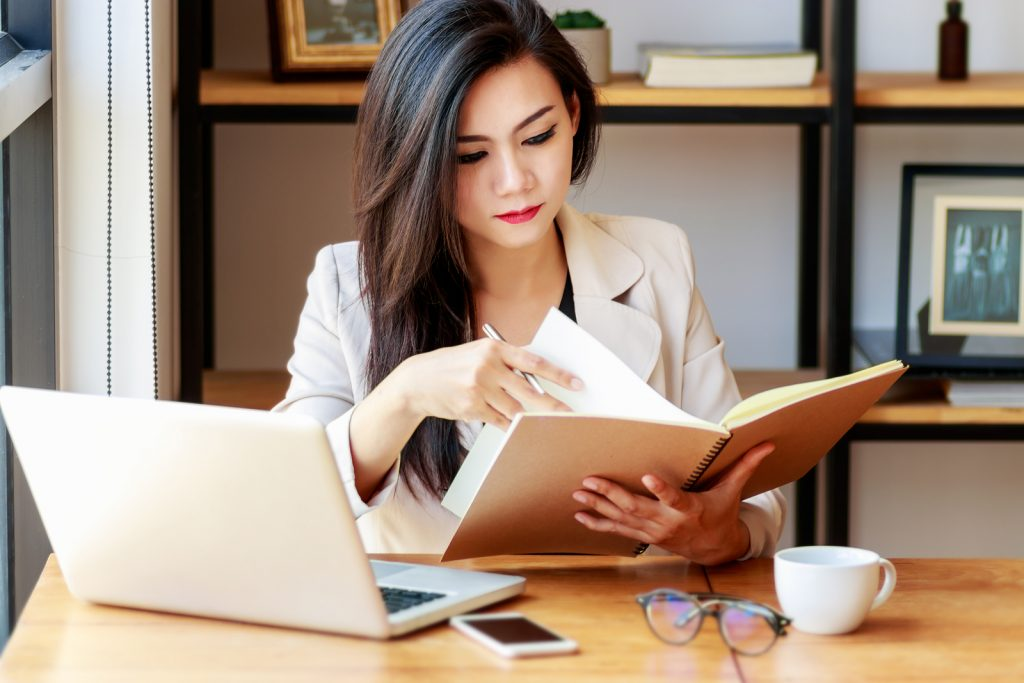 Media Specialist
Digital/Social Media Manager
Media Specialist
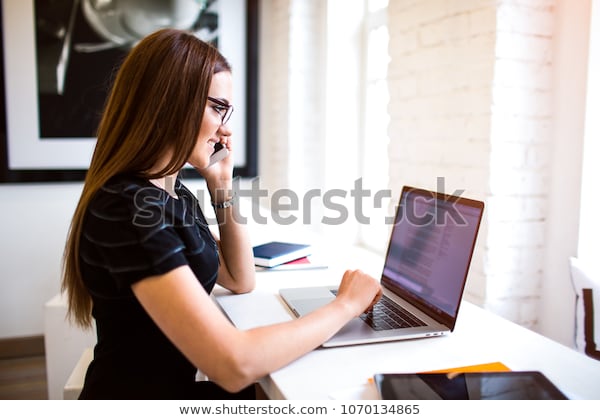 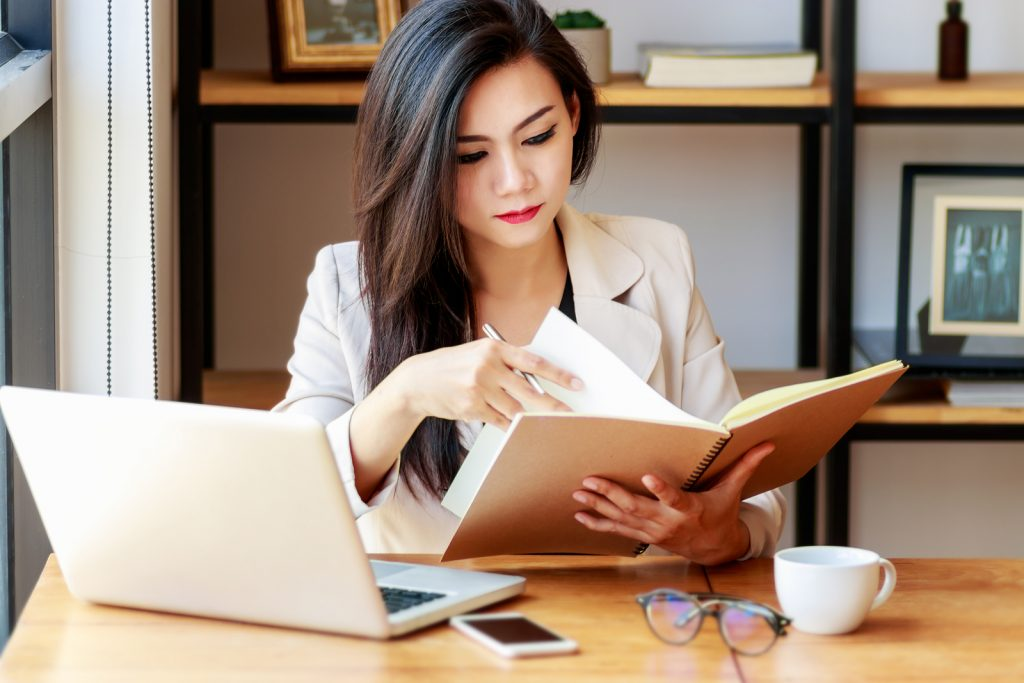 Analyze 
&
Improve
Launch
Produce Final Elements
Media Specialist Digital/Social Media Manager
Refine
Copy & Graphics
Generate Concepts
Identify
Goals
Insights Specialists
What they do:
Research consumer and category trends
Identify business opportunities
Develop recommendations to build brand equity and grow sales  

Most important skills:
Curiosity
Empathy
Analytical Skills
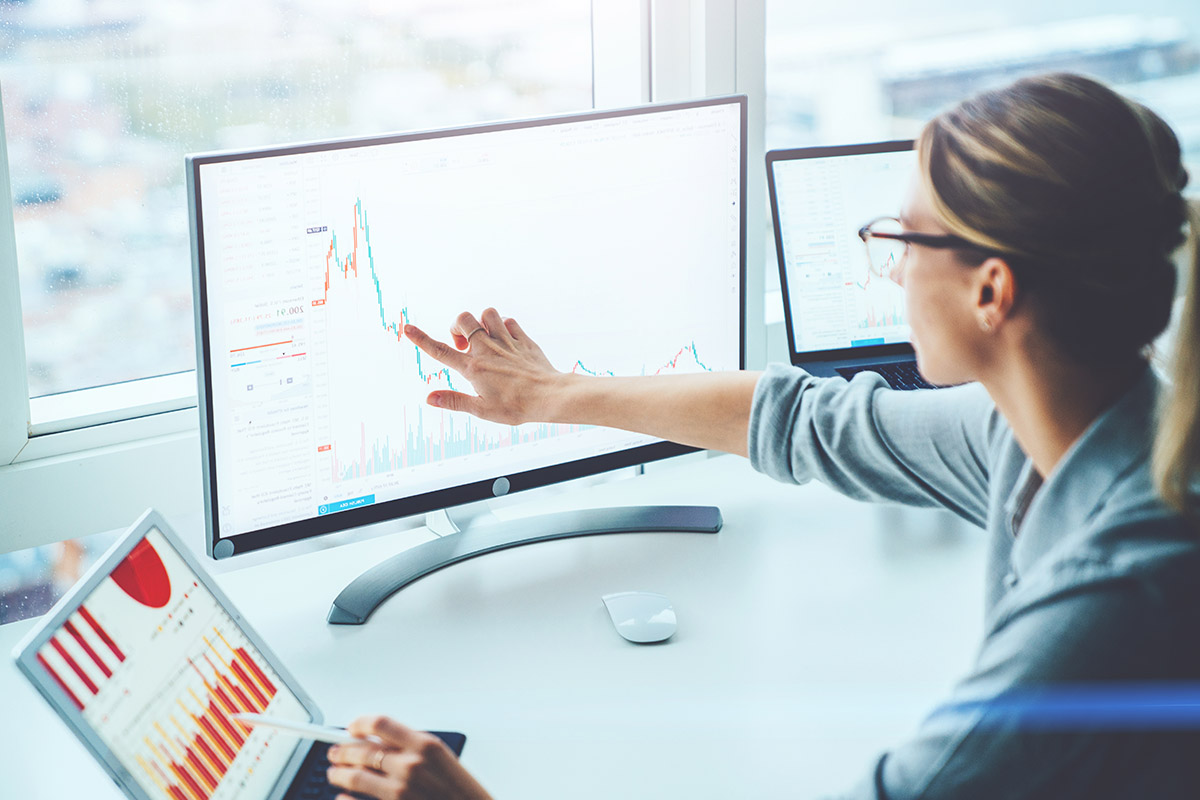 Insights Specialist
Insights/Analytics Manager
Insights Specialist
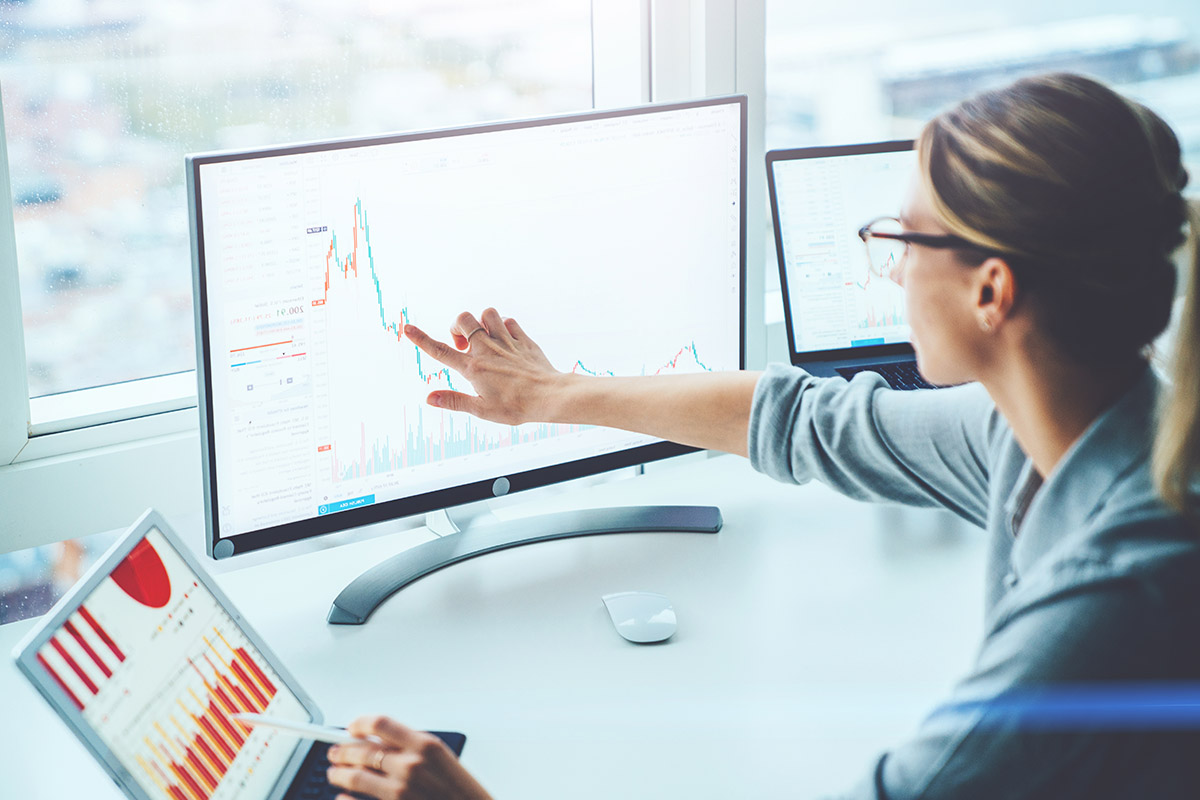 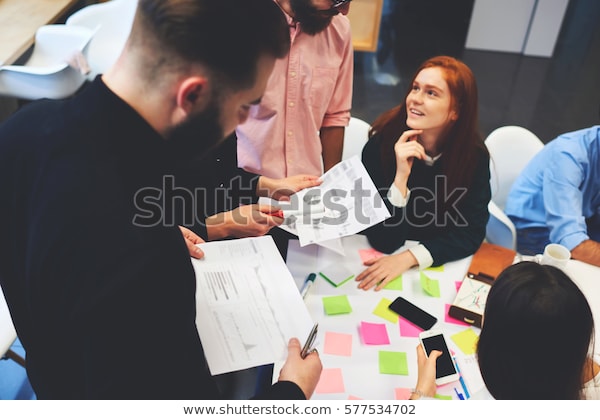 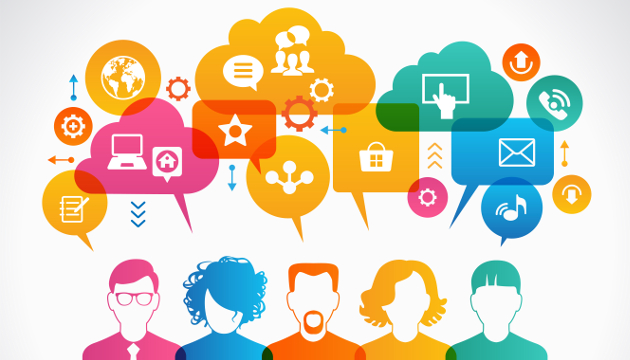 Insights Specialist Insights/Analytics Manager
Innovation Specialist
What they do:
Identify opportunities for new business offerings
Develop & test concepts
Gain organizational approvals throughout innovation process
 
Most important skills:
Curiosity
Empathy
Strategic Thinking
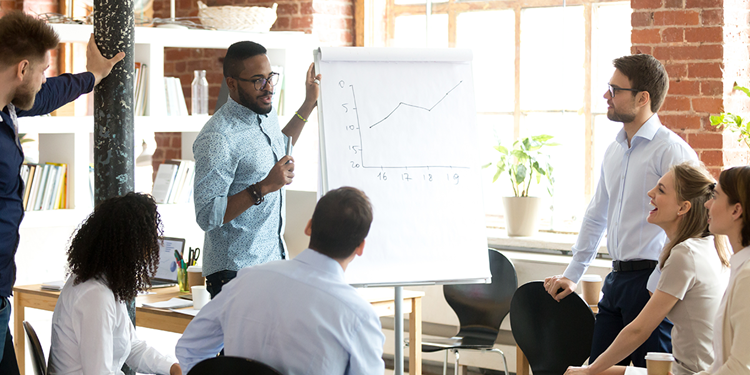 Innovation Specialist 
Innovation Manager
Innovation Specialist
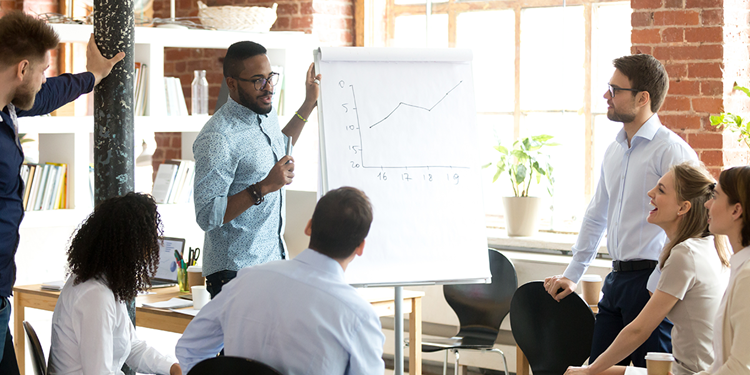 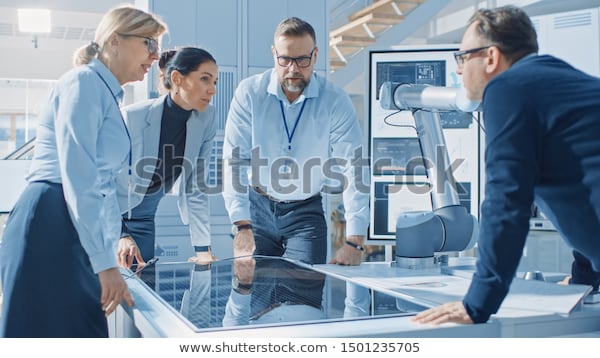 Identify Opportunity Areas
Develop and Test Concepts
Innovation Specialist Innovation Manager
Build Business Case
Develop and Test Solution
Launch, Evaluate, and Refine
Types of marketing jobs
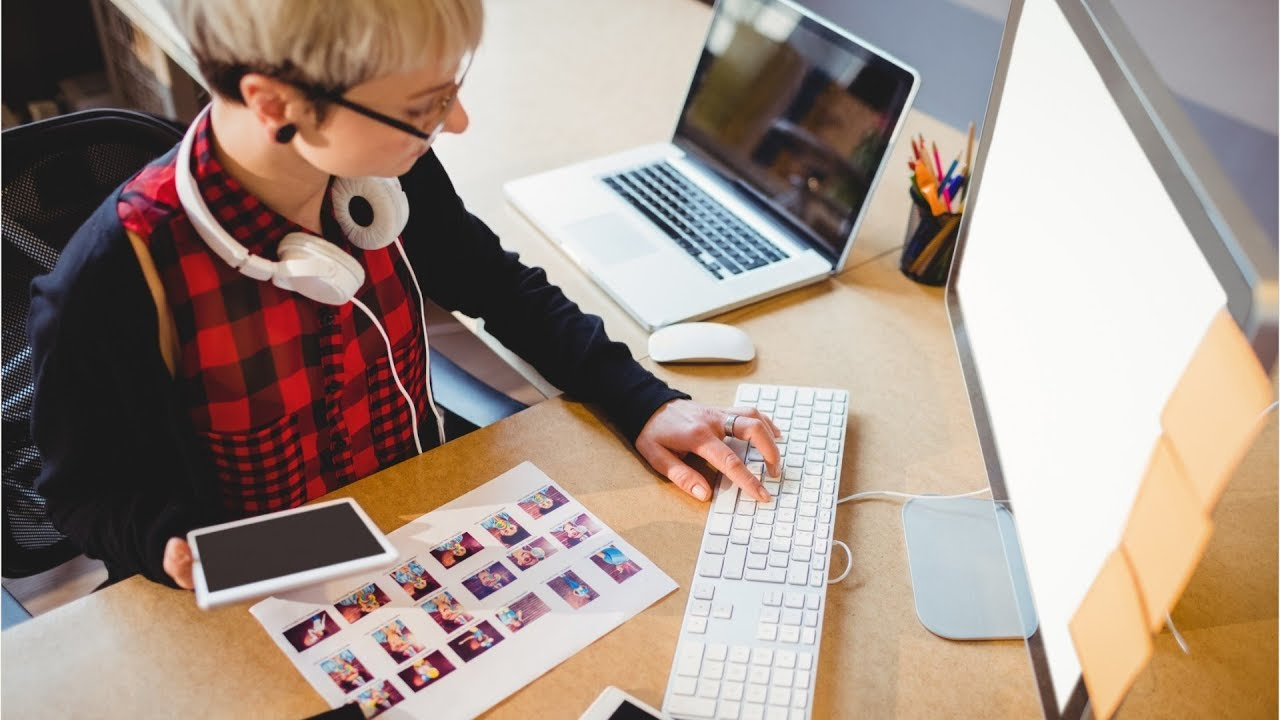 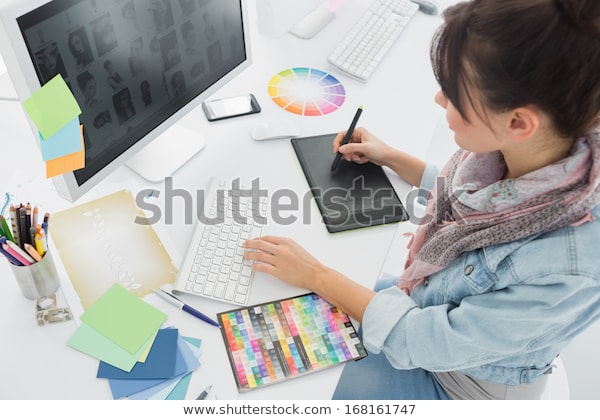 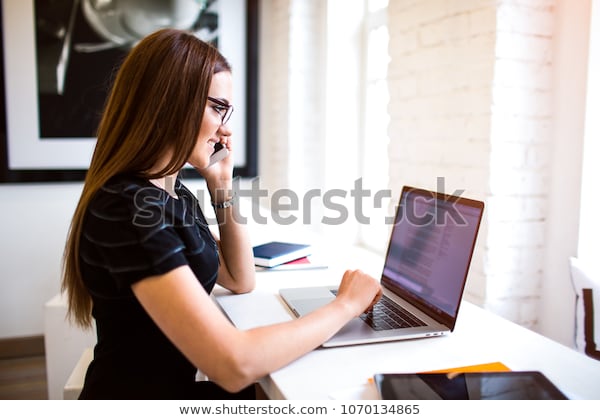 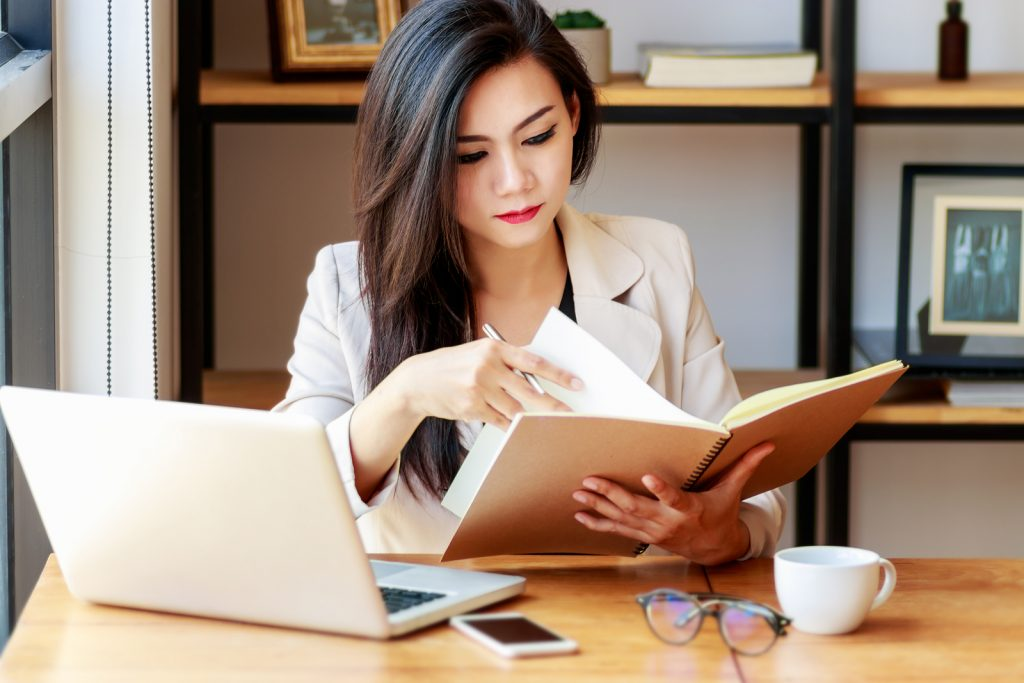 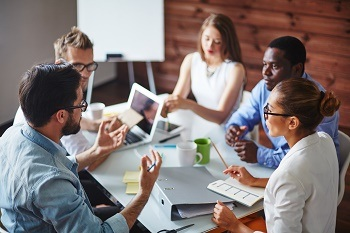 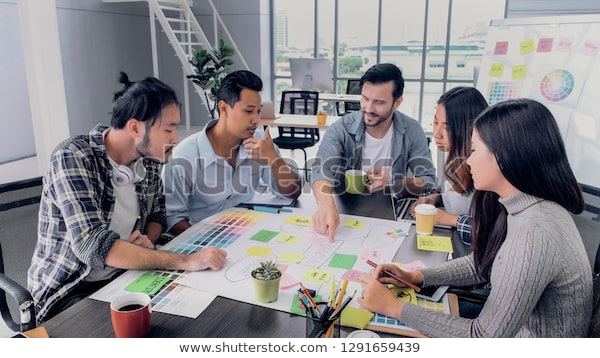 Content Creator
Creative Director / Copywriter
Media Specialist Digital/Social Media Manager
Marketing Generalist 
Brand/Product/Marketing Manager
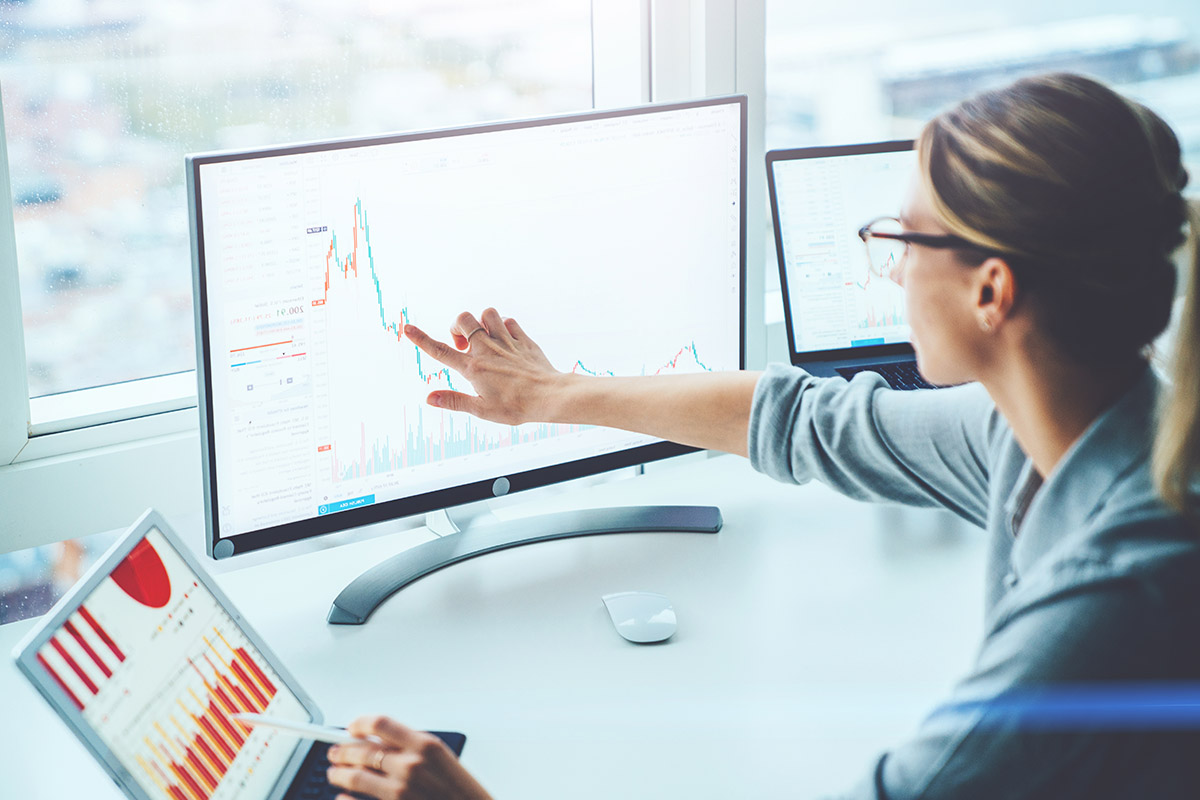 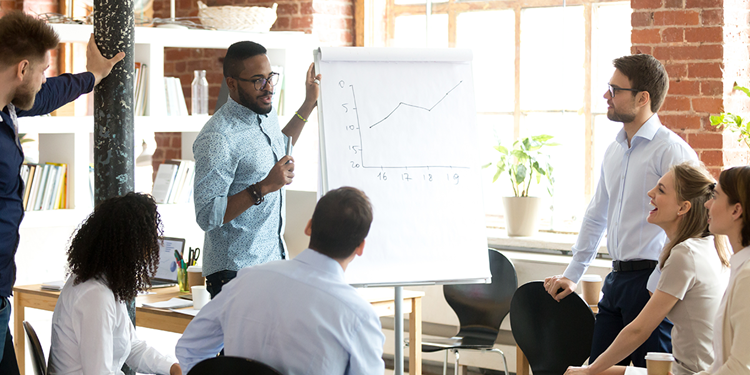 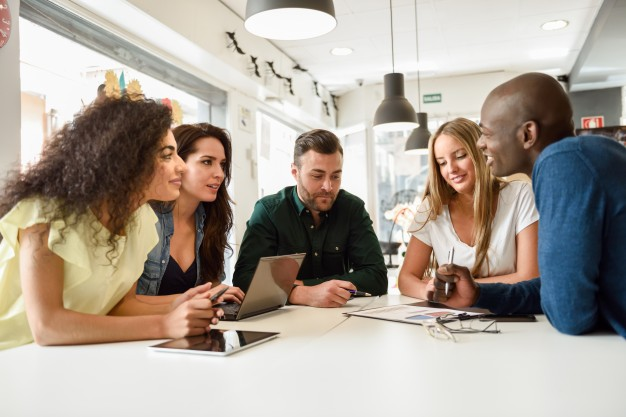 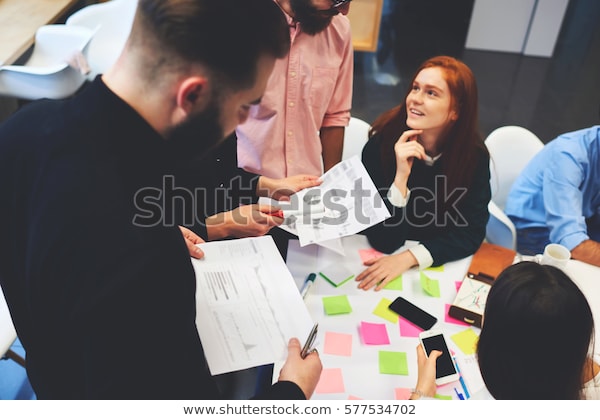 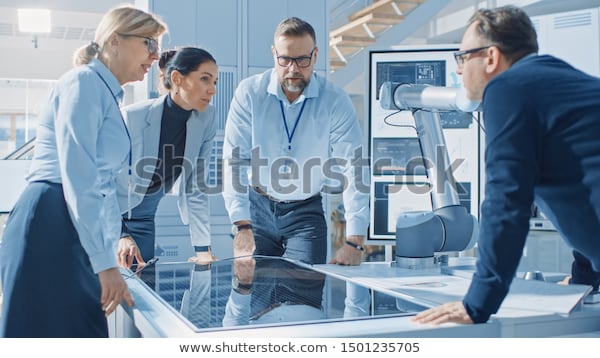 Insights Specialist Insights/Analytics Manager
Innovation Specialist Innovation Manager
Other types of marketing
Public Relations
Shopper Marketing
Sports & Entertainment Marketing
eCommerce Marketing
Agency Account Representative
Brand Ambassador
many, many more options
8 Big Industries for Marketing Jobs
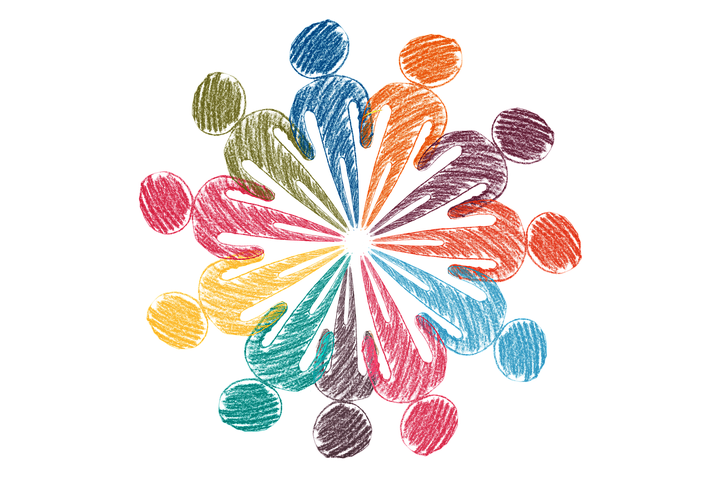 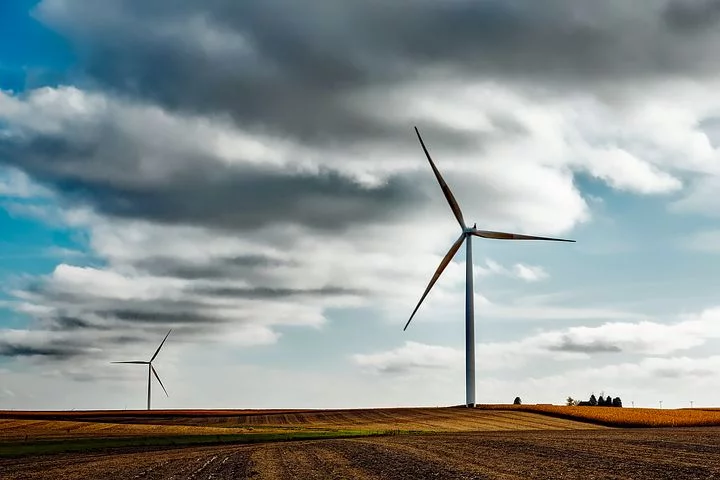 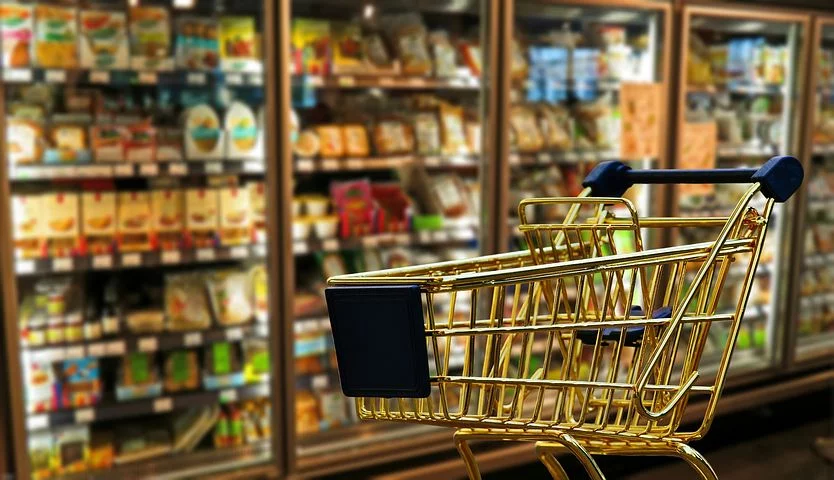 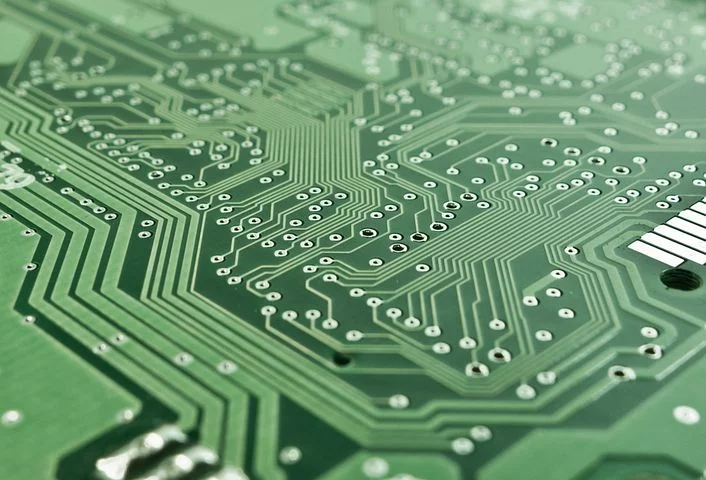 Consumer Services
Consumer Packaged Goods
Energy
Technology
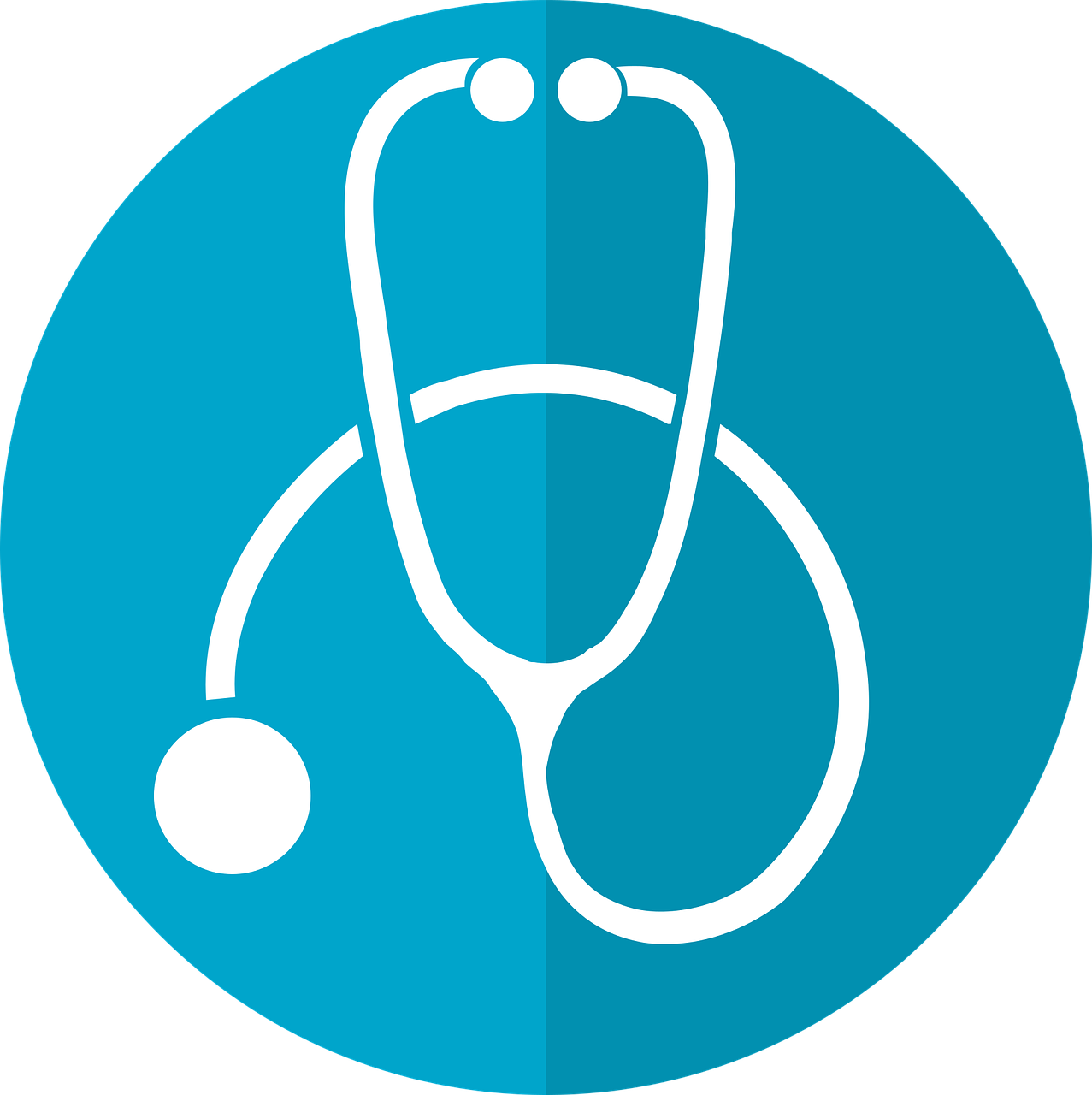 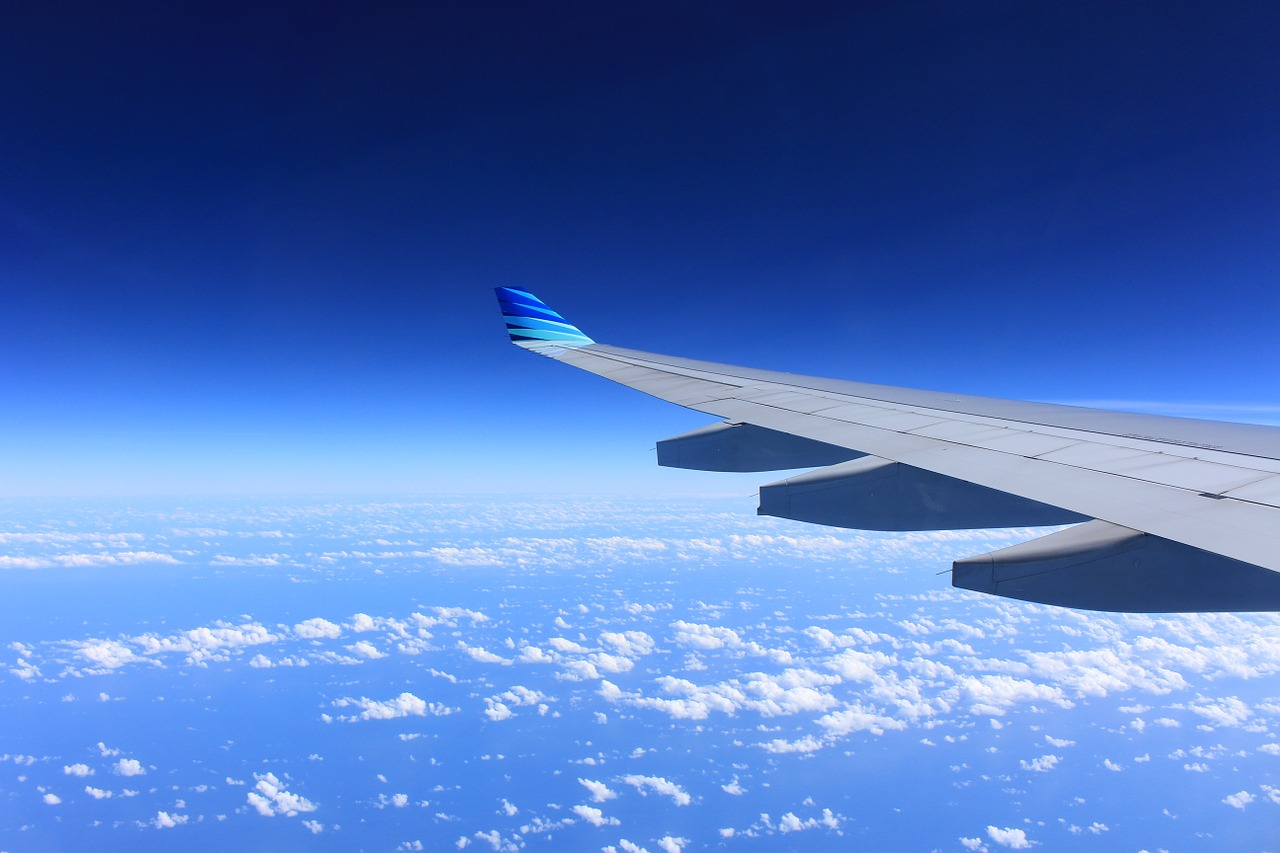 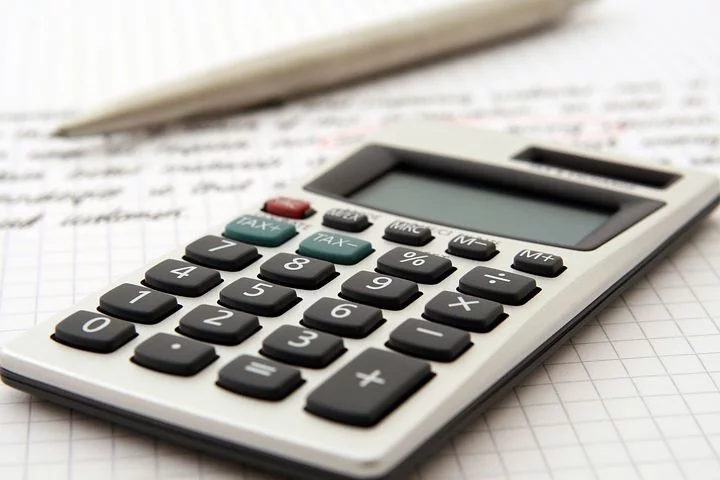 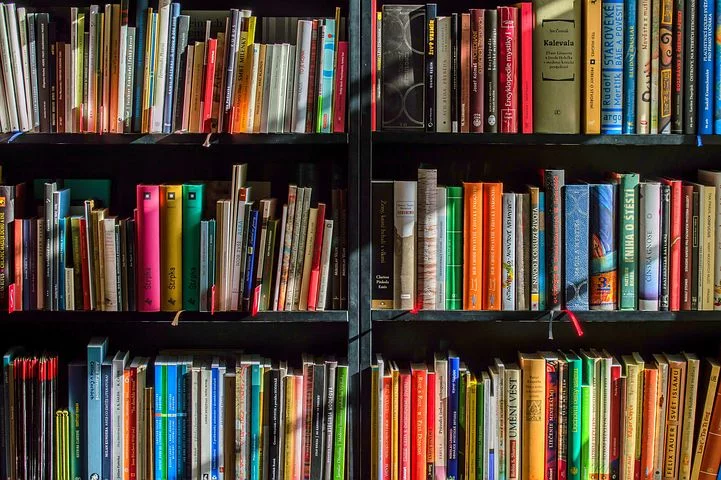 Financial Institutions
Travel & Transportation
Healthcare
Education
Client vs Agency Marketing Jobs
Product or Service Firms
Agencies
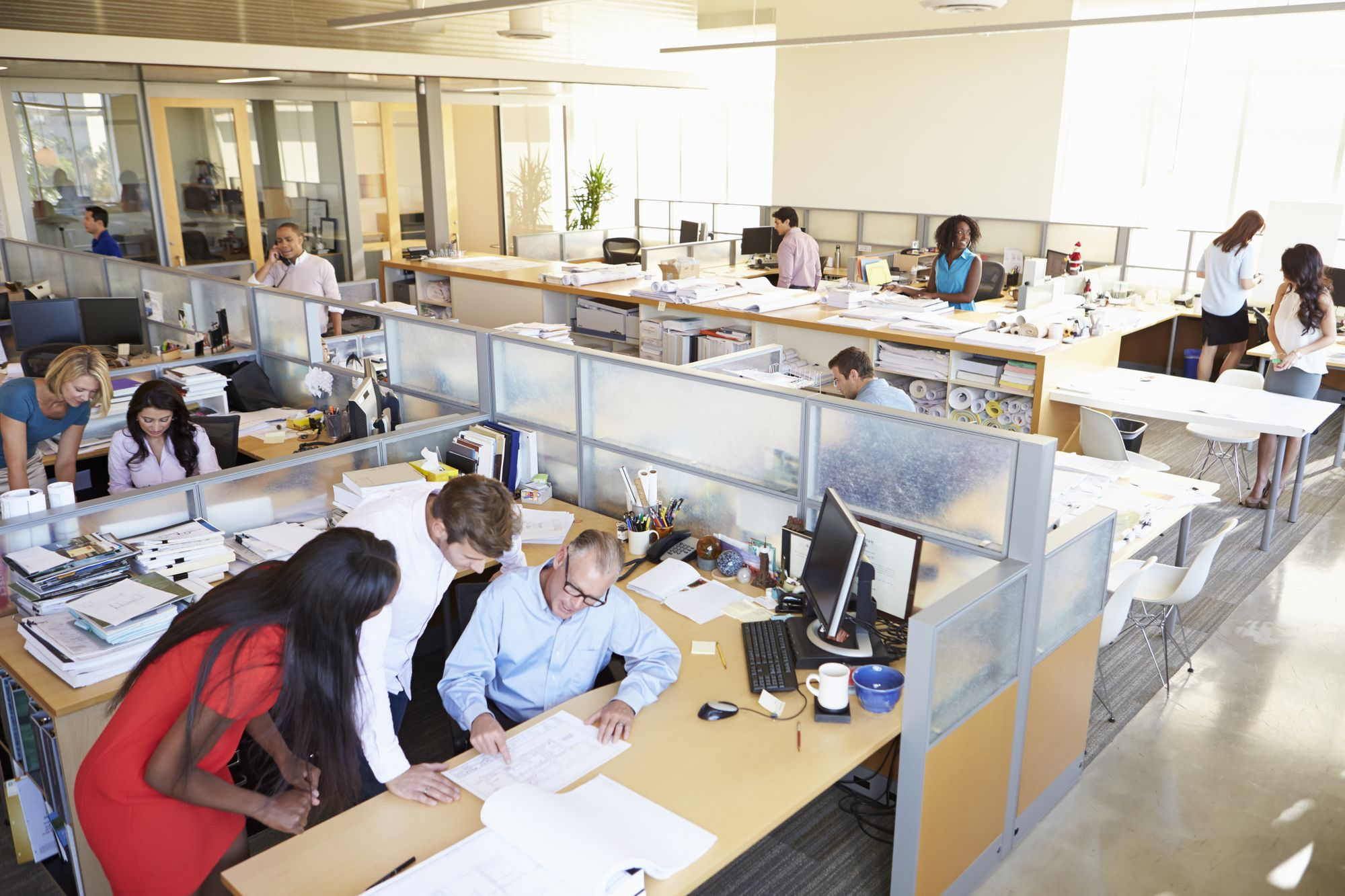 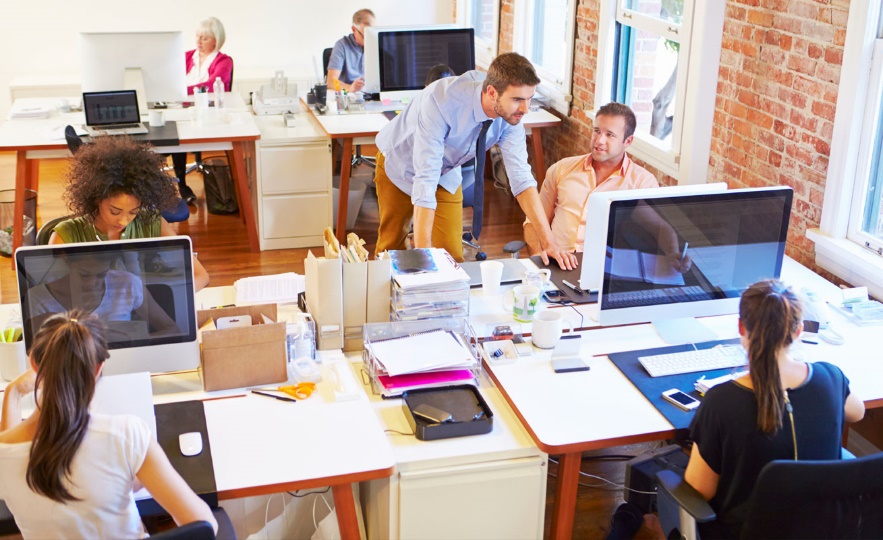 [Speaker Notes: Product/Service Firm:
Specialized marketing departments - marketing to consumers, marketing to other businesses in B2B companies
Companies may have little/nothing, some, or all marketing functions in-house

For functions the company does not conduct in-house, they outsource from...

Agencies
Specialized teams assigned to clients. 
Account managers, media planners, content creation, partner management, etc.

Working for a PRODUCT/SERVICES FIRM, there is usually but not always a triangle structure that has a number of positions at both the bottom and the middle thinning out as the positions get higher.

Working for an AGENCY, there is usually but not always a flatter organizational structure, where there are a lot of people at the bottom levels of the organization but not necessarily many people in the upper ranks. As someone looking for a job in marketing, this is important to know as you decide where and how to start your career. If you are looking for a company to build a career with, you will likely want to pick one with a more congruent triangle structure (ie: client-side product/services firm). If you are looking to gain experience working with great clients potentially wearing a lot of hats, an agency role may be a good fit.]
Topics in This Module
What do marketers do?
What are common types of marketing jobs?
Which type of marketing job is best for you?
Quiz: Which marketing jobs interest you?
Generalist
Content Creator
Media Specialist
Insights Specialist
Innovation Specialist
Other
Undecided
Quiz: Which industries interest you?
Consumer Services
Consumer Packaged Goods
Energy
Technology
Healthcare
Education
Travel & Transportation
Financial Institutions
Other
Job SelectionDos and Don’ts
Job Selection Dos and Don’ts
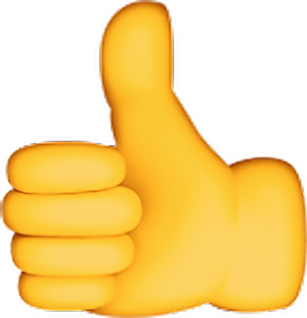 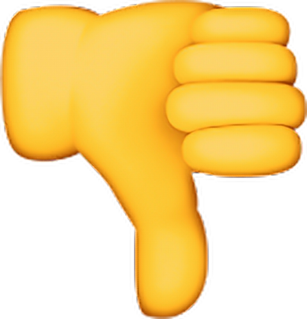 Pick a path; if unsure, pick marketing generalist
Research multiple jobs
Build your targeted job description
Be “open to anything” (aka unfocused)
Skimp on the research
Be intimidated by duties you haven’t done
Today’s Topics
What is marketing?
What do marketers do?
What are common types of marketing jobs?
Which type of marketing job might be best for you?
Bonus: Marketing Job Description
Q&A
Targeted Job Description
Katie Brimmer
Targeted Job Description for
Marketing Assistant
 
Type of Job:	Marketing generalist developing advertising programs
Industry:	Financial Services
Geography:	Los Angeles, California area
 
Required Skills:
	• Creativity	 	• Analytical Skills
	• Leadership	 	• Communication Skills
	• Project Management		• Organizational Skills
 
Job Duties:
	• Develop selling materials
	• Lead agency teams to deliver marketing campaigns
	• Manage project timelines 
	• Analyze data and identified ways to improve business results
	• Perform written and verbal communications tasks
	• Organize schedules for marketing events
 
	Educational Requirements:
	• Bachelor of Business Administration	
	• Emphasis in Marketing preferred

	Additional Requirements:
	• Proficient in SEO and Google AdWords 
	• Experience with Facebook marketing a plus
Build Your 
Targeted 
Job Description
Targeted Job Description
Katie Brimmer
Targeted Job Description for
Marketing Assistant
 
Type of Job:	Marketing generalist developing advertising programs
Industry:	Financial Services
Geography:	Los Angeles, California area
 
Required Skills:
	• Creativity	 	• Analytical Skills
	• Leadership	 	• Communication Skills
	• Project Management	• Organizational Skills
Targeted Job Description
Job Duties:
Job Duties:
	• Develop selling materials
	• Lead agency teams to deliver marketing campaigns
	• Manage project timelines 
	• Analyze data and identified ways to improve business results
	• Perform written and verbal communications tasks
	• Organize schedules for marketing events

Educational Requirements:
	• Bachelor of Business Administration	
	• Emphasis in Marketing preferred

Additional Requirements:
	• Proficient in SEO and Google AdWords 
 	• Experience with Facebook marketing a plus
Targeted Job Description
Go to Job Posting Website
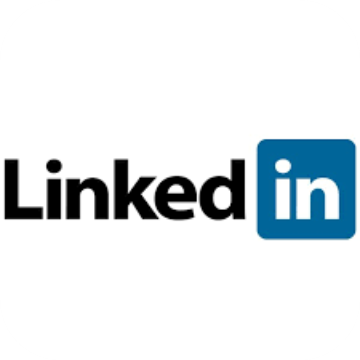 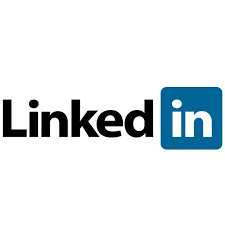 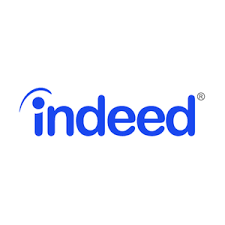 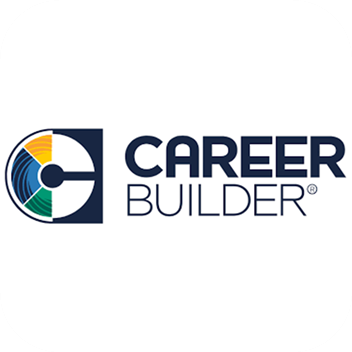 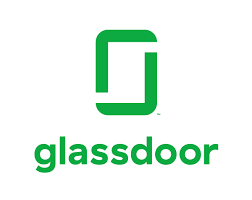 Marketing Job Listing
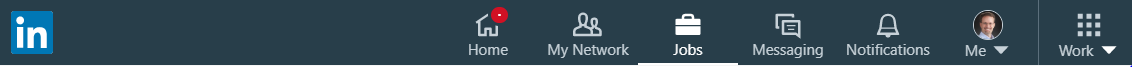 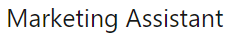 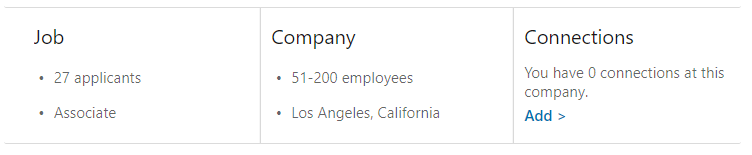 We are currently searching for a Marketing Assistant to support our financial services plan by developing marketing. This highly creative self-starter will be responsible for overseeing marketing policies and programs, identifying areas of improvement to increase brand awareness, and driving marketing campaigns in support of new product launches.
Marketing Job Listing
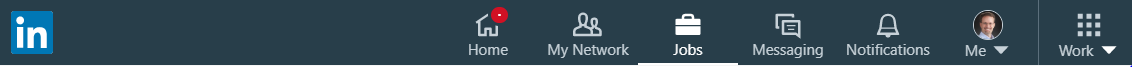 Responsibilities:	• Develop selling materials
	• Lead agency teams to deliver marketing campaigns
	• Manage project timelines 
	• Analyze data and identify business opportunities
	• Perform written and verbal communications tasks
	• Organize schedules for marketing events

Required Skills:	• Creativity	• Analytical Skills
	• Leadership	• Communication Skills
	• Project Management	• Organizational Skills
Targeted Job Description
Katie Brimmer
Targeted Job Description for
Marketing Assistant
 
Type of Job:	Marketing generalist developing advertising programs
Industry:	Financial Services
Geography:	Los Angeles, California area
 
Required Skills:
	• Creativity	 	• Analytical Skills
	• Leadership	 	• Communication Skills
	• Project Management		• Organizational Skills
 
Job Duties:
	• Develop selling materials
	• Lead agency teams to deliver marketing campaigns
	• Manage project timelines 
	• Analyze data and identified ways to improve business results
	• Perform written and verbal communications tasks
	• Organize schedules for marketing events
 
	Educational Requirements:
	• Bachelor of Business Administration	
	• Emphasis in Marketing preferred

	Additional Requirements:
	• Proficient in SEO and Google AdWords 
	• Experience with Facebook marketing a plus
Today’s Topics
What is marketing?
What do marketers do?
What are common types of marketing jobs?
Which type of marketing job might be best for you?